CHEM- A1000 Korkeakouluopiskelijan ABC EXCEL-opastustaSyksy 2020, I periodiDos. Jari Aromaa
1. luento
EXCELin yleiset piirteet
Laskutoimitukset
Tekstitiedoston tuonti
Mittadatan esikäsittely
Kuvaajat
Suodatus
EXCEL - yleistä
Taulukkolaskentaohjelma - laskee, piirtää kuvaajat, analysoi tulokset.
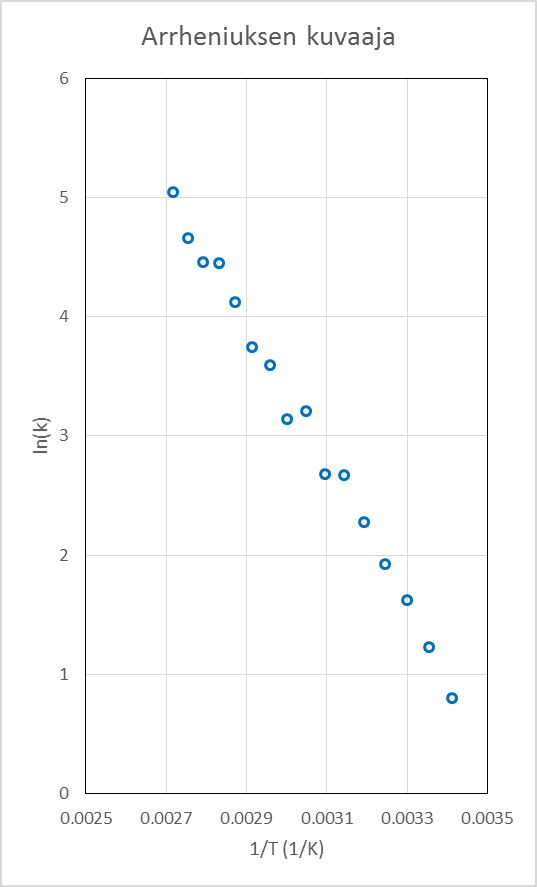 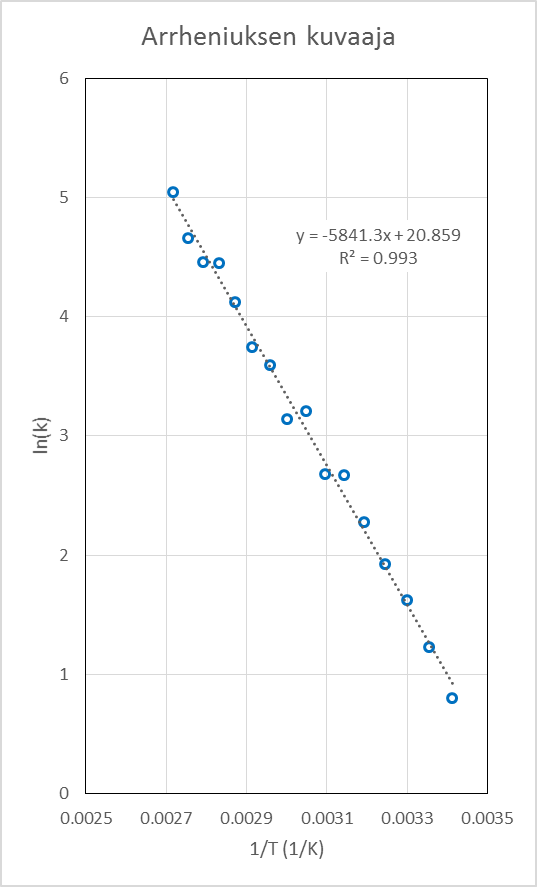 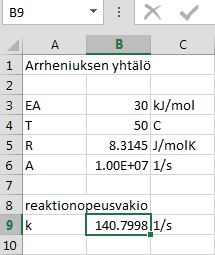 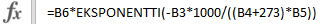 EXCEL - yleistä
Soluun kirjoitetaan kaava, joka alkaa = merkillä.
Kaavassa voi olla arvoja tai viittauksia soluihin tai solualueisiin, joissa on arvoja.
Kun viitatussa solussa oleva arvo muuttuu niin kaavan tuloskin muuttuu.
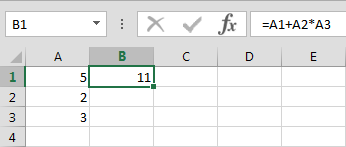 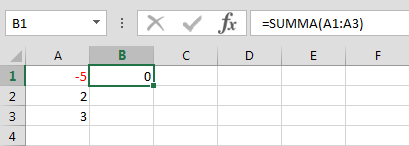 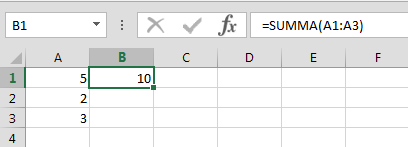 EXCEL - yleistä
Aritmeettisilla operaattoreilla lasketaan peruslaskutoimitukset
EXCEL - yleistä
Vertailuoperaattoreilla tehdään päätelmiä, tuloksena on totuusarvo TOSI tai EPÄTOSI
EXCEL - yleistä
Tekstien liittämisoperaattorina käytetään et-merkkiä (&), ja sillä liitetään merkkijonoja yhdeksi tekstiksi.
EXCEL - yleistä
Viittausoperaattoreilla valitaan solualueita laskutoimituksia varten.
EXCEL - yleistä
Komennoilla (funktioilla) voi tehdä monipuolisempaa laskentaa kuin operaattoreilla.
Excelin komennot on jaettu luokkiin, muun muassa:
Matemaattiset ja trigonometriset (esim. SIN, NELIÖJUURI)
Tilasto (esim. MEDIAANI, KULMAKERROIN, MAKS)
Rahoitus (esim. TUOTTO, MAKSETTU.KORKO)
Päivämäärä ja kellonaika (esim. TÄMÄ.PÄIVÄ, VIIKKO.NRO)
Tekniikka (esim. MUUNNA, SAMA.ARVO)
Teksti (esim. POIMI.TEKSTI, NROARVO)
Tietokanta (esim. TSUMMA, TMAKS)
Looginen (esim. JOS, JA, TAI)
LASKEMINEN
Valitse solu, johon kirjoitat kaavan
Aloita = merkillä
Jatka operaattoreilla, komennoilla ja soluviittauksilla
Lopeta painamalla ENTER
Jos ei tullut virheilmoitusta niin kaava on ainakin Excelin syntaksin mukainen
Jos kaavassa on virhe niin Excel yrittää arvata mikä se on:
Puuttuva sulku, operaattori tai soluviittaus
Viittaus vääräntyyppiseen tai tyhjään soluun
Viittaus kyseisen kaavan sisältävään soluun
LASKEMINEN
Vaikka kaava olisi syntaksin mukainen niin tulos voi olla väärä.
Syy on lähes aina virheellinen soluviittaus, joka johtuu solujen kopioinnista.
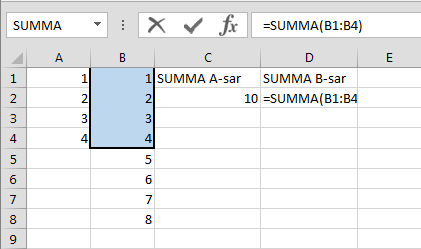 LASKEMINEN
Kaavasolun siirtäminen ei muuta kaavan soluviittauksia.
Kaavasolun kopioiminen uuteen soluun muuttaa soluviittauksia saman verran kuin on eroa solujen paikoissa.
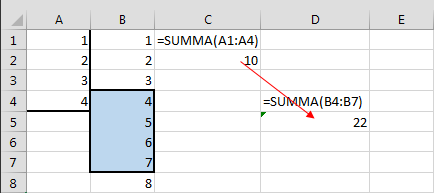 LASKEMINEN
Soluviittaukset kiinnitetään $-merkillä.
SUMMA(A1:A4) viittaukset muuttuvat kun solua kopioidaan.
SUMMA($A$1:$A$4) viittaa aina samaan alueeseen vaikka kaavan kopioisikin toiseen soluun.
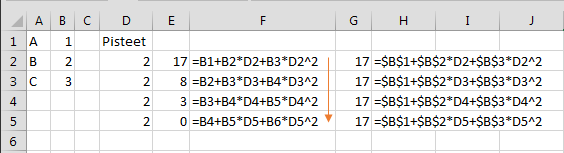 LASKUESIMERKKI 1
Hae MyCoursesista tiedosto Esimerkki-1-2020.xls
Tiedostossa on kaksi mittaustulosta raudan korroosionopeuden määrittämisestä jäähdytysnesteessä.
Käytetty mittaustekniikka on polarisaatiovastuksen määrittäminen, polarisaatiovastus on kääntäen verrannollinen virrantiheyteen, joka taas kuvaa sähkökemiallisen reaktion nopeutta Faradayn lain mukaan.
LASKUESIMERKKI 1
LASKUESIMERKKI 1
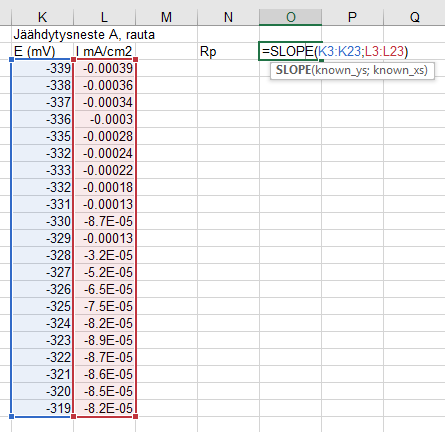 Määritetään polarisaatiovastus Rp (i,E)-kuvaajan kulmakertoimena.
Rp	47431.93703
LASKUESIMERKKI 1
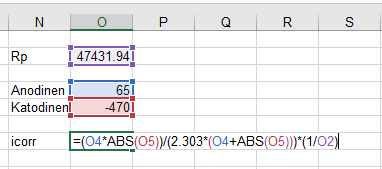 MITTAUSDATAN KÄSITTELY
Yksinkertaisin tapa tuoda mittauspisteet on syöttää luvut käsin. Menetelmä on järkevä vain kun lukuja on vähän. 
Jos mittausohjelma toimii Windowsin alla, mittauspisteet voi yleensä siirtää kopioimalla ja liittämällä Windowsin leikepöydän kautta. 
Monet mittausohjelmat tallentavat pisteet suoraan EXCEL-tiedostona.
MITTAUSDATAN KÄSITTELY
Mittausohjelmat tulostavat usein tekstitiedoston, jonka siirtäminen EXCELiin on mahdollista käyttämällä EXCELin "ohjattu tekstin tuonti" toimintoa. 
Mittapisteiden tuominen onnistuu melko helposti, jos pistejoukot ovat kukin omalla rivillään. 
Useimmissa mittausohjelmien tekemissä tiedostoissa desimaalierottimena on piste, joten Windowsin asetuksissa pitää myös olla desimaalierottimena piste, tai tehdä sopiva lisäasetus tuontivaiheessa.
MITTAUSDATAN KÄSITTELY
Hae tiedosto Esimerkki-2-2020.txt
Tekstitiedosto avataan normaalisti, tiedoston nimen tunnisteella ei ole väliä. 	
Koska EXCEL ei tunnista mittatiedostoa EXCEL-tiedostoksi, se tarjoaa toimintavaihtoehdoksi tietojen tuomista.
EXCEL tarjoaa jotakin vaihtoehtoa tietojen tuomiseksi ja jakamiseksi sarakkeisiin. 
Ensimmäisessä vaiheessa valitaan alkuperäisen tietotyypin tiedostolajiksi ”delimited, erotettu”, ”fixed width, kiinteä leveys” ei yleensä toimi.
MITTAUSDATAN KÄSITTELY
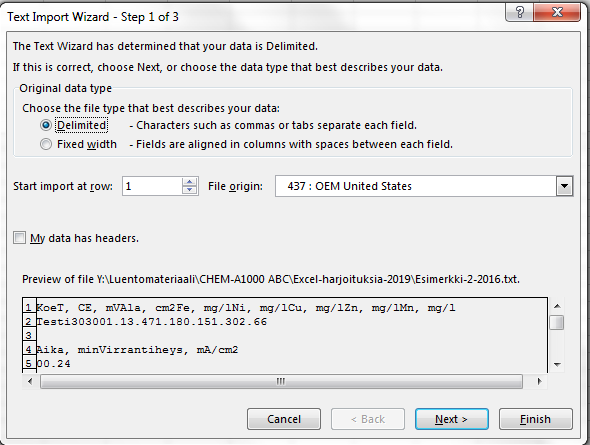 MITTAUSDATAN KÄSITTELY
Ensimmäisessä vaiheessa valitaan, aloitetaanko tietojen tuominen tiedoston ensimmäiseltä riviltä, vai jätetäänkö erilaiset parametrien arvot ja kommenttirivit pois.
Kommenttirivejä voi olla yksi tai kymmeniä. Jotkut mittausohjelmat laittavat tekstitiedoston alkuun kaikki koelaitteiston asetukset omille riveilleen.
MITTAUSDATAN KÄSITTELY
Toisessa vaiheessa on joskus kokeiltava eri erottimia, jotta mittapisteet saadaan jaettua sarakkeisiin.
Tavalliset erottimet ovat sarkain, välilyönti ja pilkku.
Rasti valintaruutuun "Käsittele perättäisiä erottimia yhtenä”, jos hajoaa liian moneen sarakkeeseen. 
Kentässä "Tietojen esikatselu" näkyy nyt pystyviivoina jako sarakkeisiin, ja jos se näyttää hyvältä, voi jatkaa.
MITTAUSDATAN KÄSITTELY
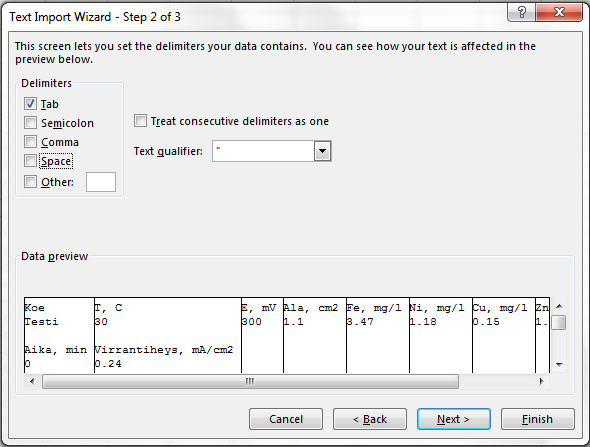 MITTAUSDATAN KÄSITTELY
Kolmannessa vaiheessa voidaan valita tuodaanko kaikki sarakkeet sekä määrittää sarakkeiden muodot. 
Yleensä tässä vaiheessa ei tarvitse tehdä muuta kuin hyväksyä ohjelman ehdotus ja painaa nappia "Valmis".
Lopputuloksena saadaan EXCEL-taulukkoon mittapisteet ja mahdollisesti myös joukko kommenttirivejä.
Mittapisteet kannattaa heti nimetä ja merkitä myös niiden yksiköt.
Yksiköt voi saman tien muuttaa halutuiksi.
MITTAUSDATAN KÄSITTELY
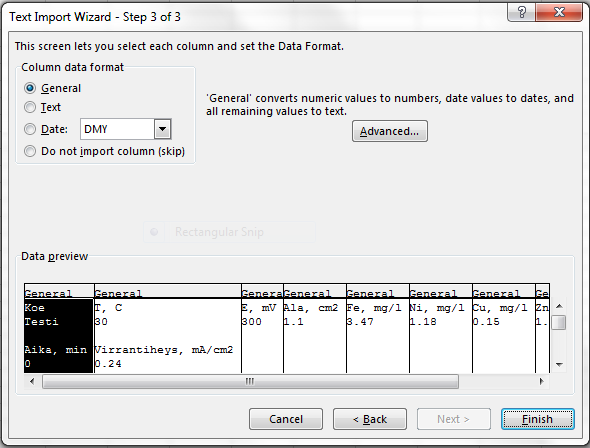 MITTAUSDATAN KÄSITTELY
Mittausdatan tuonti onnistui.
Sarakejako oikea.
Mittadata on numeroita.
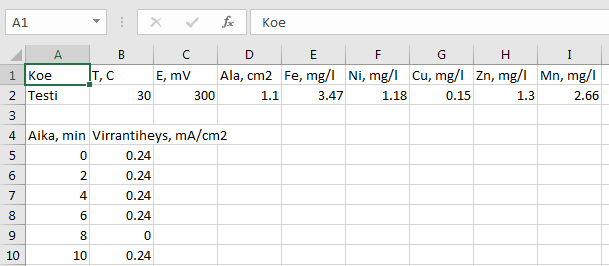 MITTAUSDATAN KÄSITTELY
Mittausdatan tuonti epäonnistui väärän desimaalierottimen takia.
Tietokoneessa erotin on pilkku, tiedostossa piste.
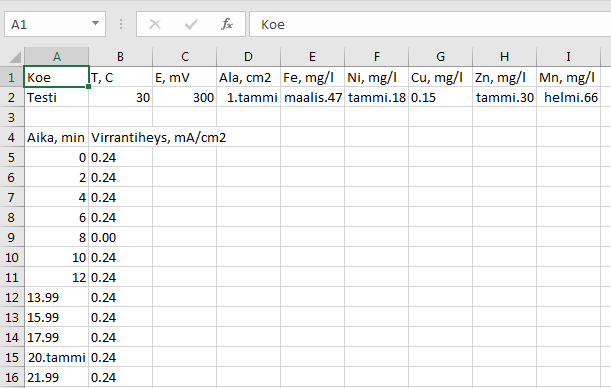 Sisältö solun oikeassa reunassa on luku
Sisältö vasemmassa reunassa on tekstiä
MITTAUSDATAN KÄSITTELY
Väärän desimaalierottimen ongelman saa korjattua 3-vaiheen lisäasetuksella, pilkku tai piste tiedoston mukaan.
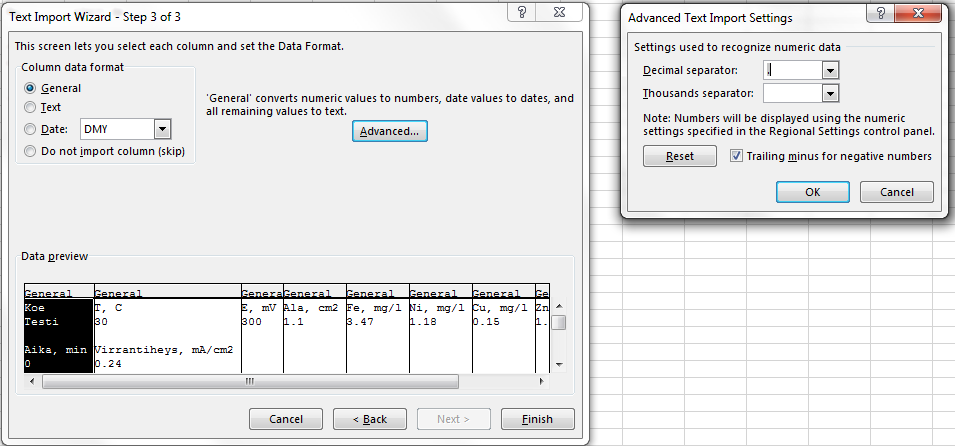 MITTAUSDATAN KÄSITTELY
Datan esikäsittely ja siivoaminen auttaa löytämään datasta oleellisen tiedon. 
Mittaustiedon keruun jälkeen esikäsittelyvaiheita ovat aineiston tarkastelu, esikarsinta ja suodatus, oleellisten mittausjaksojen valinta ja pisteiden määrän vähentäminen. 
Esikäsittelyä on myös datan valmistelu analyysimenetelmien vaatimaan muotoon.
MITTAUSDATAN KÄSITTELY
Ensimmäinen tehtävä on piirtää mittadatasta yksinkertainen kuva.
Kuva näyttää oikealta:
ei haulikolla ammuttu
ei katkoja
kuvaajan muoto sopii olemassa olevaan tietoon
Mittaus kelpuutetaan analyysiin.
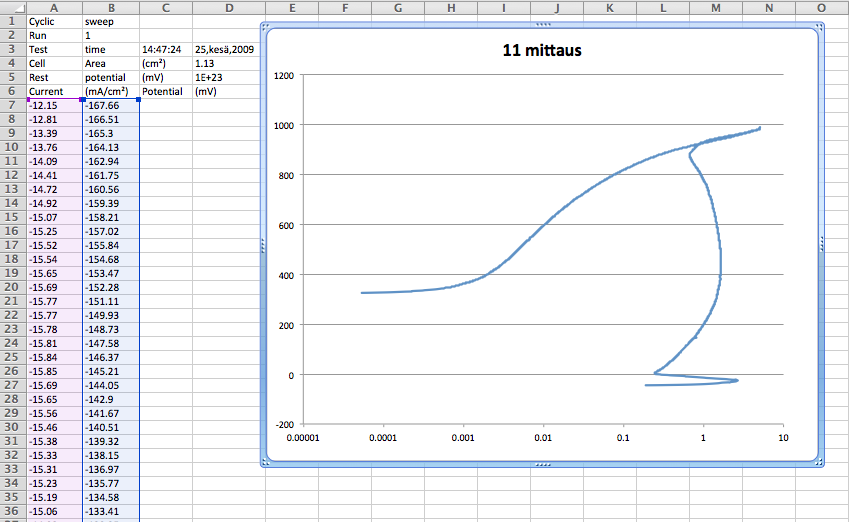 MITTAUSDATAN KÄSITTELY
Datan siivoamisen tehtäviä ovat:
Selvästi poikkeavien tulosten poisto (karkeat virheet)
Puuttuva datan paikkaus (ongelmia mittauksessa tai tulosten tallennuksessa tai virheiden poisto). 
Puuttuva data paikataan estimaatilla muiden muuttujien avulla tai aikasarjassa myös muuttujan oman historian avulla.
Puuttuva data voidaan myös yksinkertaisesti jättää pois datasta.
Suodatus (aikasarjat), häiriöpiikkien poisto, kohinan poisto.
MITTAUSDATAN ESIMERKKI
Hae tiedosto Esimerkki-3-2020.xls
Tiedostossa on yksi vakiopotentiaalissa tehdyn liuotuskokeen data, jossa on esitetty liukenemisen virrantiheys ajan funktiona.
Piirretään mittadatasta kuvaaja, arvioidaan sen laatua ja testataan paria työkalua datan siivoamiseen.
MITTAUSDATAN ESIMERKKI
Kuvaajan piirto mittapisteistä:
Pisteet yleensä sarakkeissa, maalaa hiirellä datasarakkeiden kirjaimet.
Valitse Insert (Lisää) -valikosta Charts (Kaaviot) ja sieltä Scatter plot (xy-kaavio, pistekaavio tms.)
Valitse kaaviotyypiksi joko erilliset pisteet tai murtoviiva, ei tasoitettuja viivakuvaajia.
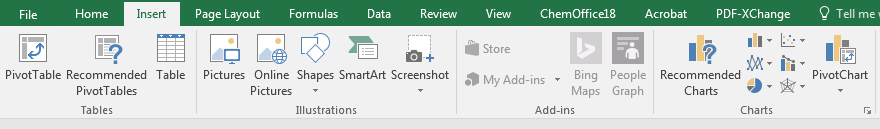 MITTAUSDATAN ESIMERKKI
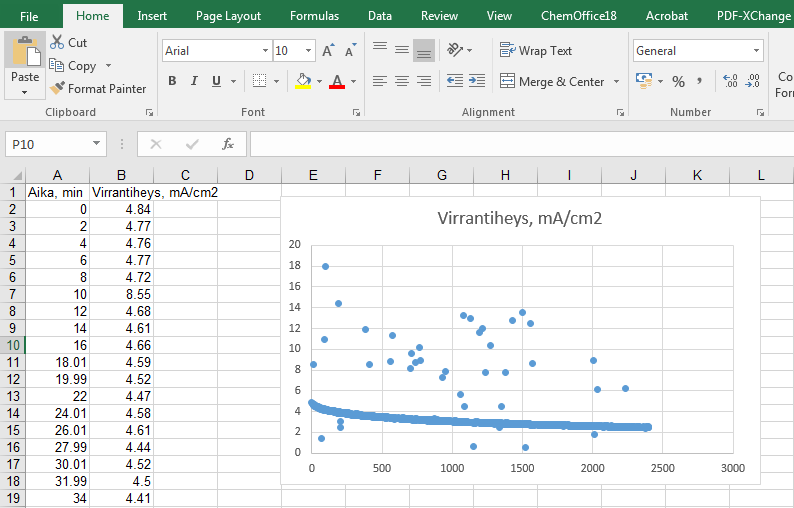 MITTAUSDATAN ESIMERKKImediaanisuodatus
Yksittäisten häiriöpiikkien poistoon soveltuu ns. mediaanisuodin.
Mediaanisuodin korvaa mitatun pistejoukon jokaisen arvon kyseisen arvon ympäriltä valitun joukon mediaanilla.
Mediaani = keskimmäinen arvo.
Mediaanisuodin selvittää yksittäisen häiriöpisteen, mutta ei useampaa peräkkäistä poikkeavaa pistettä tai tiuhaan toistuvia poikkeamia.
EXCELin komento on MEDIAN(lukualue) tai MEDIAANI.
MITTAUSDATAN ESIMERKKImediaanisuodatus
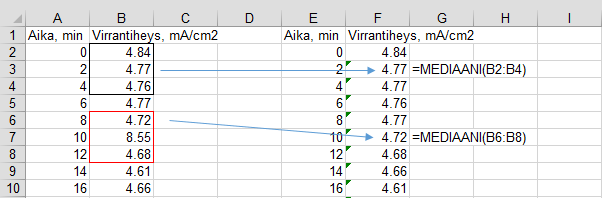 MITTAUSDATAN ESIMERKKImediaanisuodatus
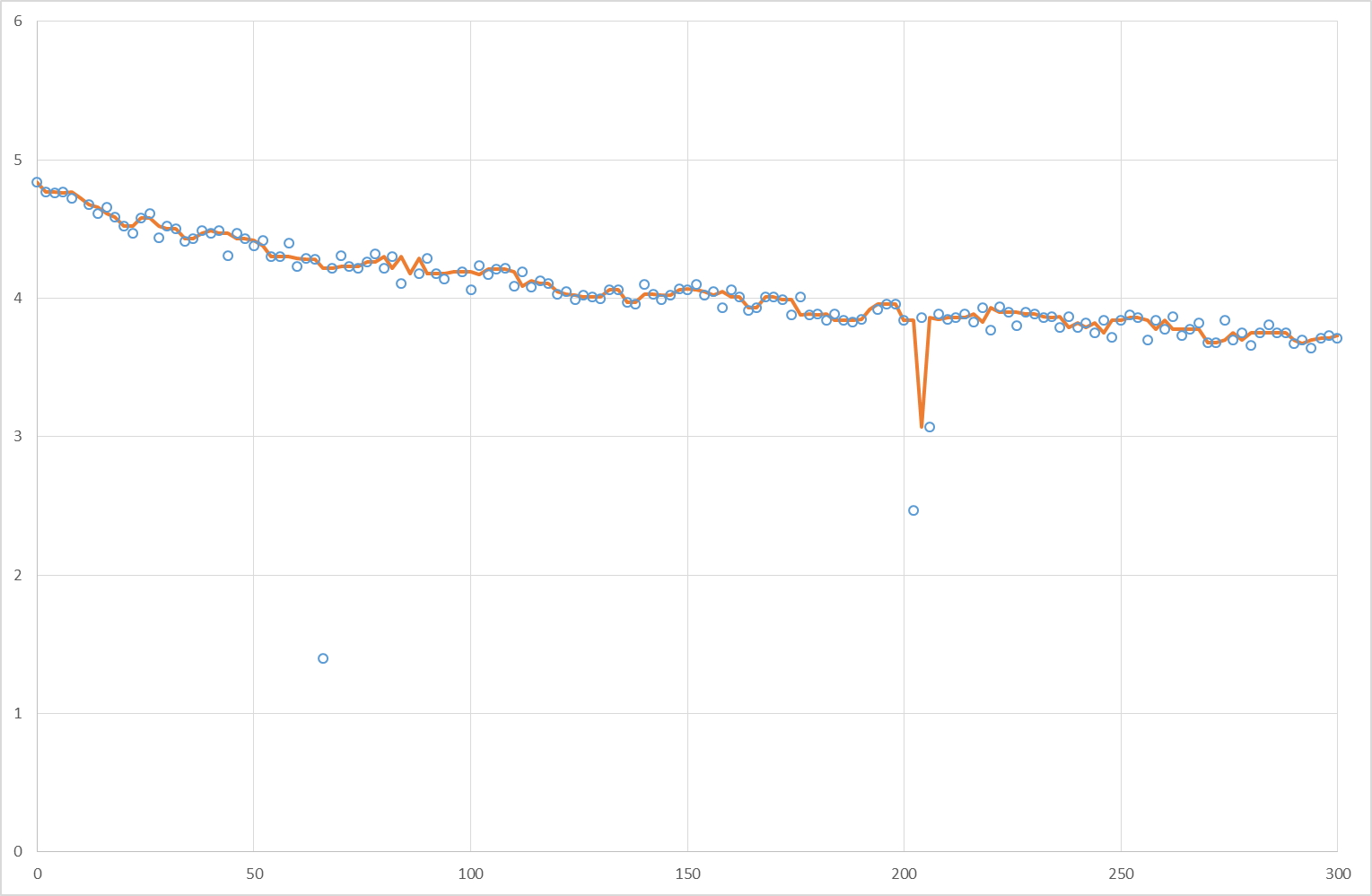 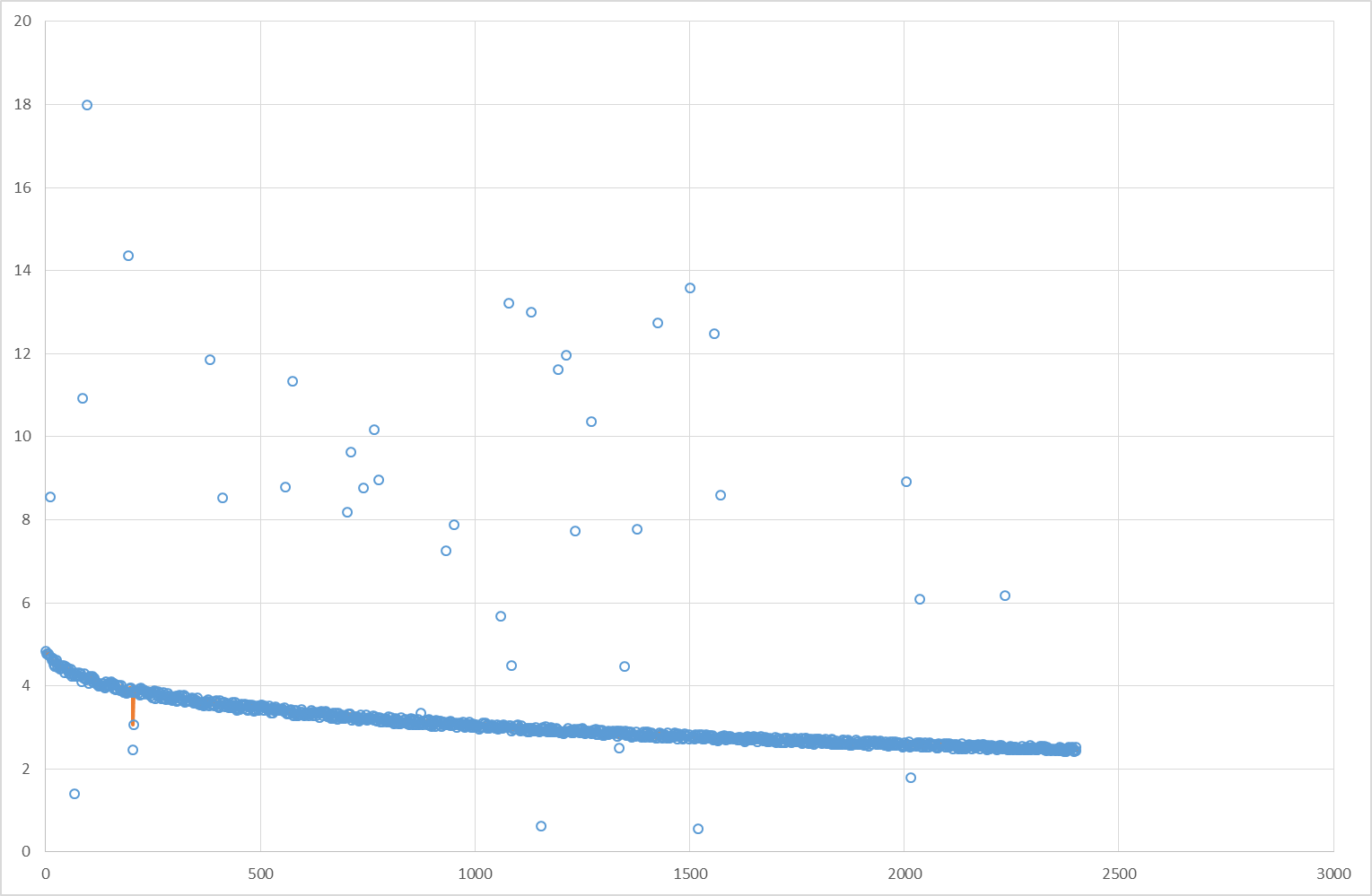 MITTAUSDATAN ESIMERKKIkeskiarvosuodatus
Kohinan poistoon sopii liukuvan keskiarvon käyttö.
Liukuva keskiarvo on tyypillinen alipäästösuodin, joka suodattaa aikasarjasta pois nopeasti vaihtelevat komponentit (korkeat taajuudet).
Yleensä mitä suurempi alue keskiarvon laskemiseen valitaan, sen suurempi tasoitus saadaan aikaan.
Liukuva keskiarvo ei välttämättä toimi yksittäisten pisteiden poistoon.
AVERAGE(lukualue) tai KESKIARVO
MITTAUSDATAN ESIMERKKIkeskiarvosuodatus
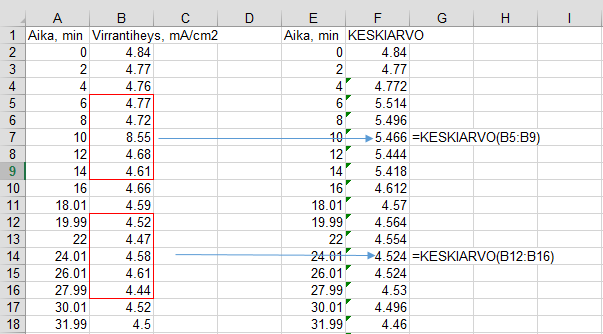 MITTAUSDATAN ESIMERKKIkeskiarvosuodatus
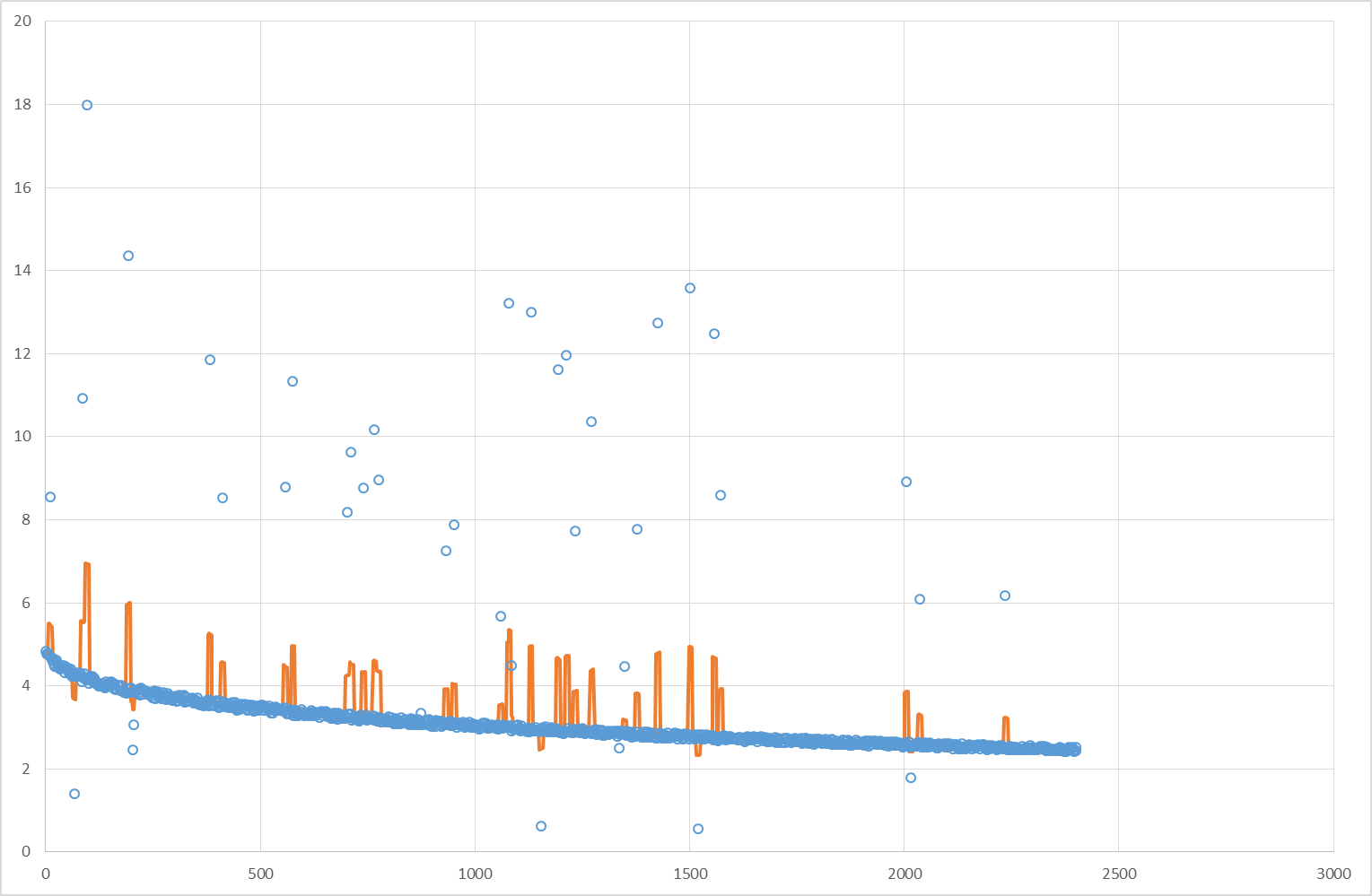 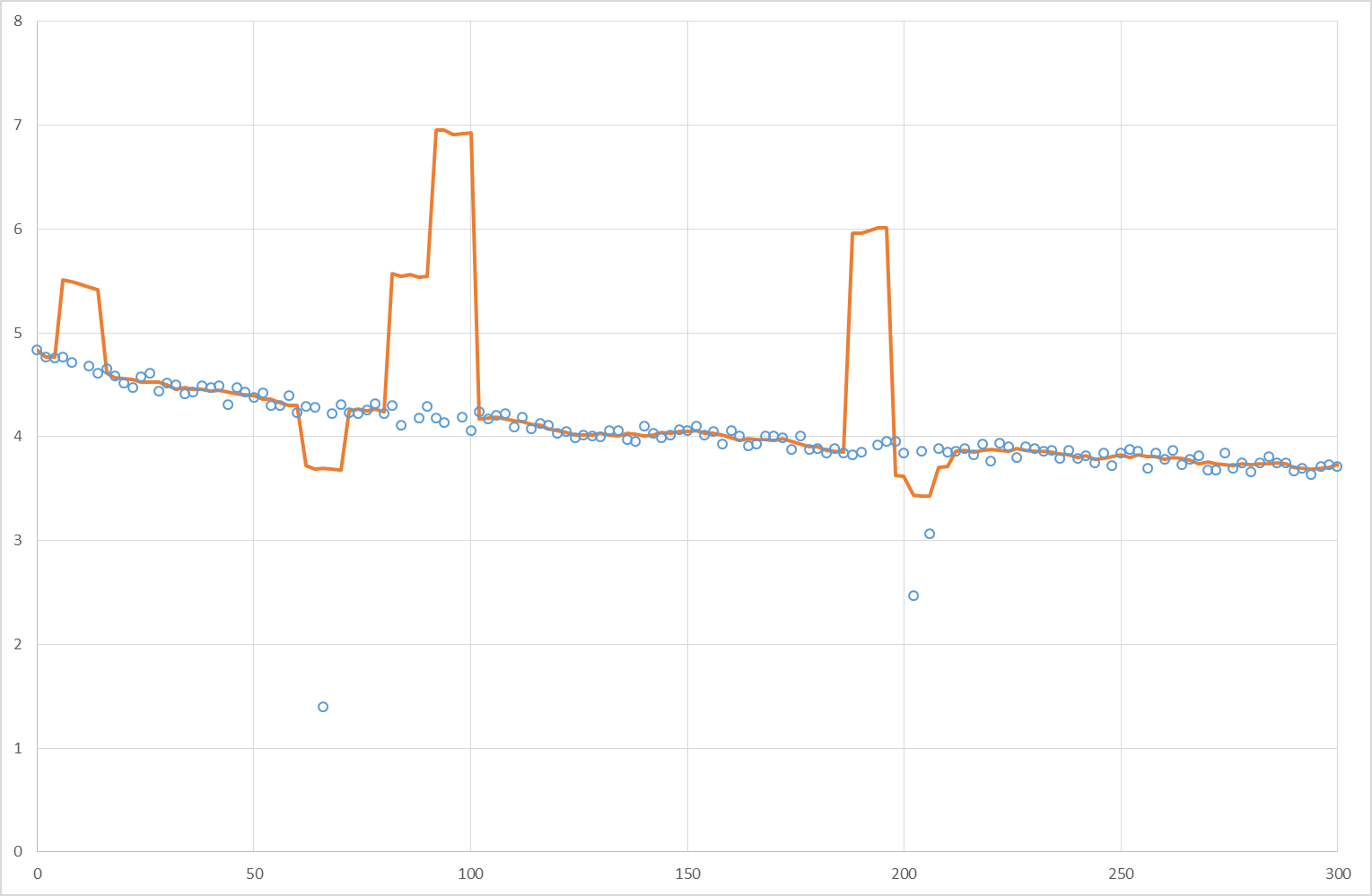 YHTEENVETO
Laskee, piirtää kuvaajat, analysoi tulokset.
Tekstidatan hakua varten EXCELissä on hyvä ohjattu toiminto.
Mittapisteiden alkuarviointia varten kannattaa piirtää kuva. 
Kuvaaja on yleensä pistekuvaaja (xy-kuvaaja).
Käyttökelpoiseksi tulkittu data kannattaa muuntaa heti sopiviin yksiköihin.
Suodattaminen onnistuu tasavälein mitatuille sarjoille yksinkertaisilla matemaattisilla komennoilla.